Compound Interest
Annual Compounding
Interest    rate
Future Value
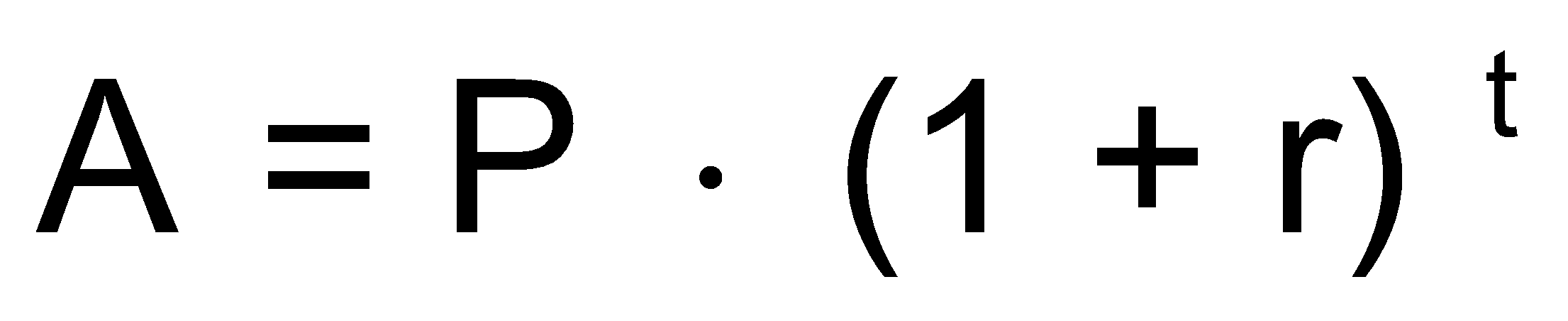 Initial Valueor Principal
Time (years)
You invest $1,000 earning 6% annual interest.  How much will you have after 5 years?
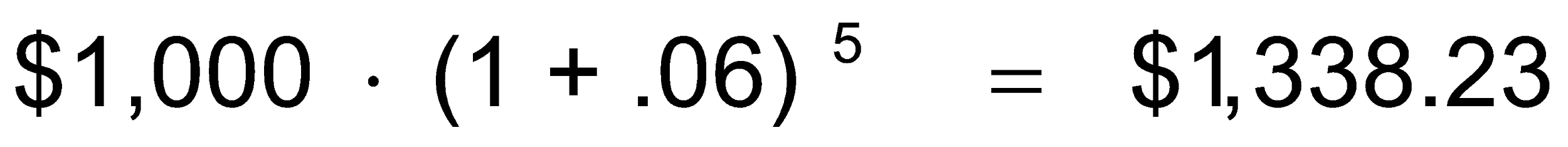 The first example was one in which the principal was compounded one time each year.  Banks also offer interest compounded multiple times per year, or n times per year.
Compounding  n  times per year
Interest    rate
Future Value
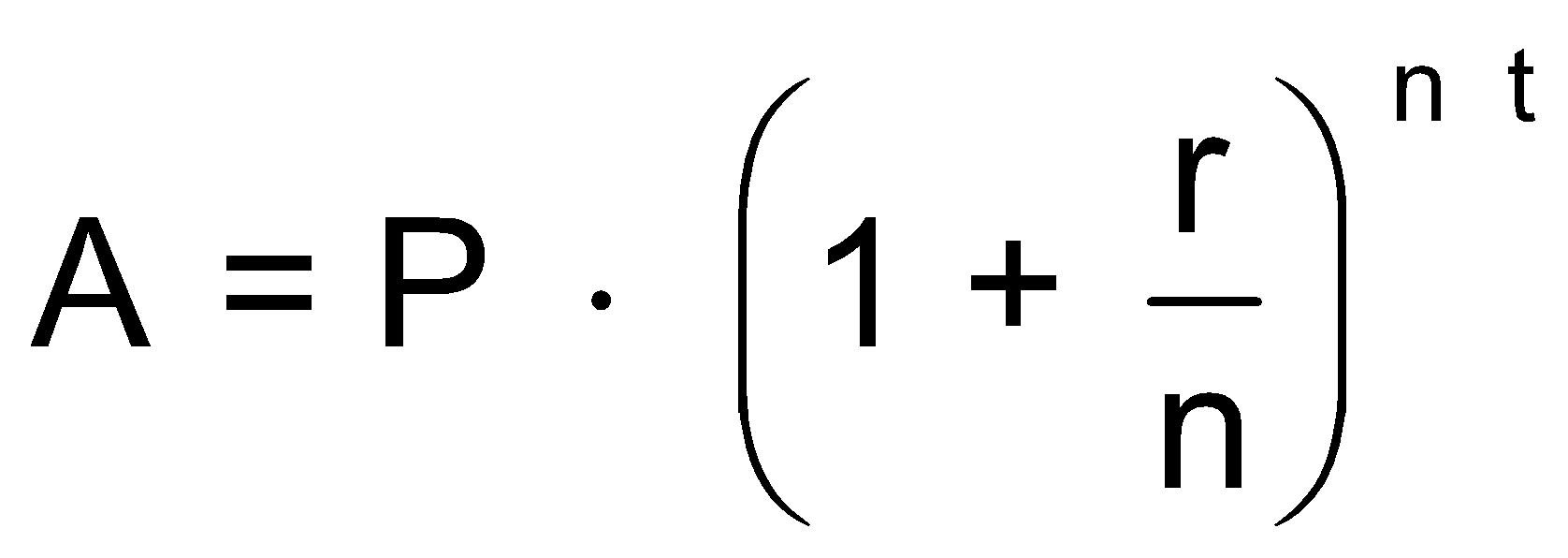 Initial Valueor Principal
Time (years)
# of times compounded per year
You invest $1,000 earning 6% interest compounded quarterly.  How much will you have after 5 years?
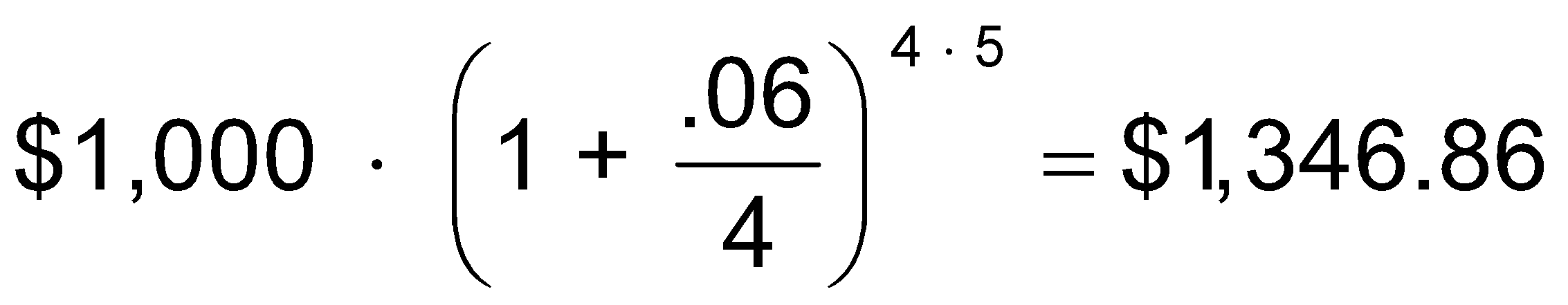 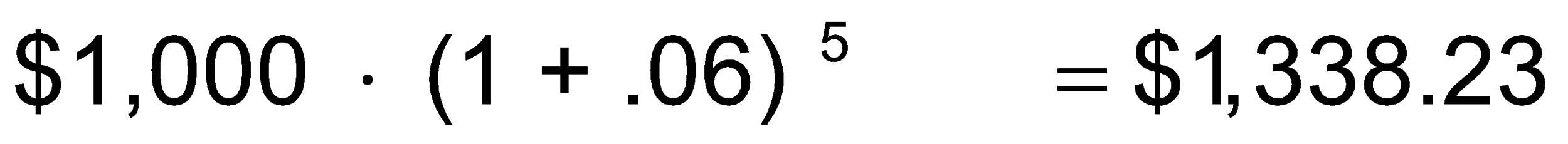 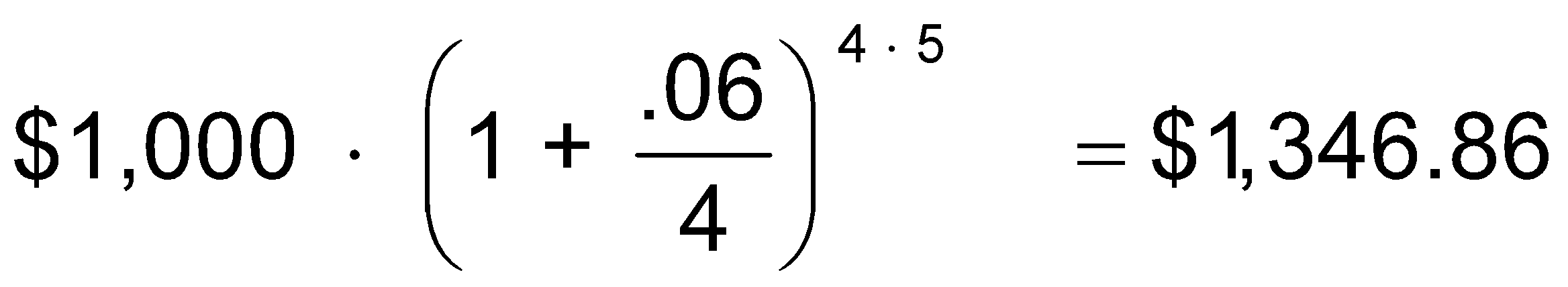 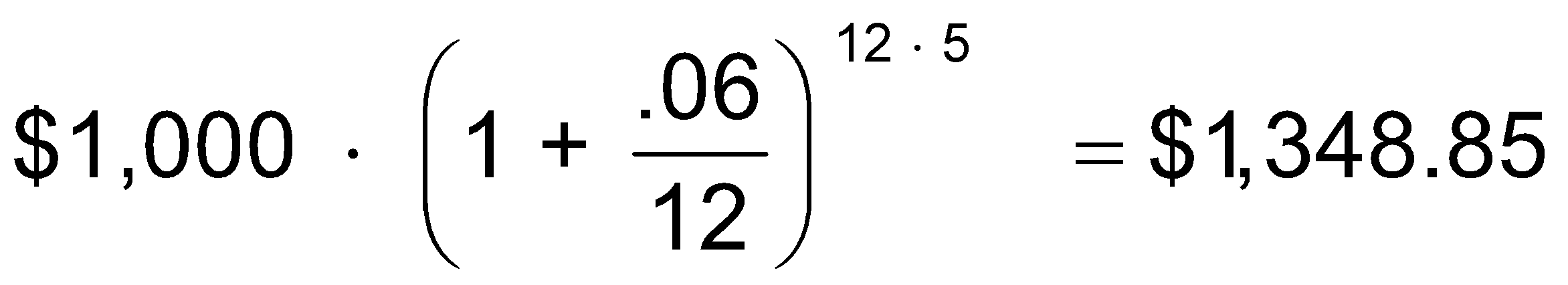 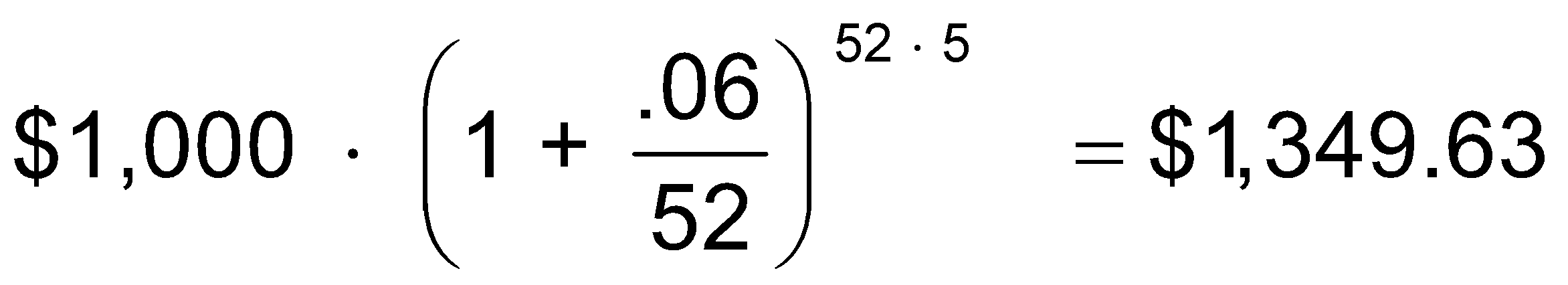 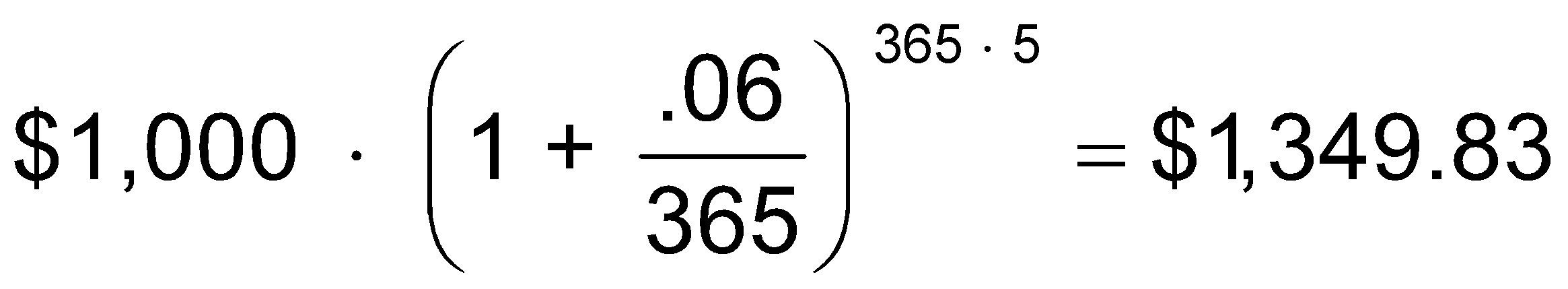 Continuous Compounding
Interest    rate
Time (years)
Future Value
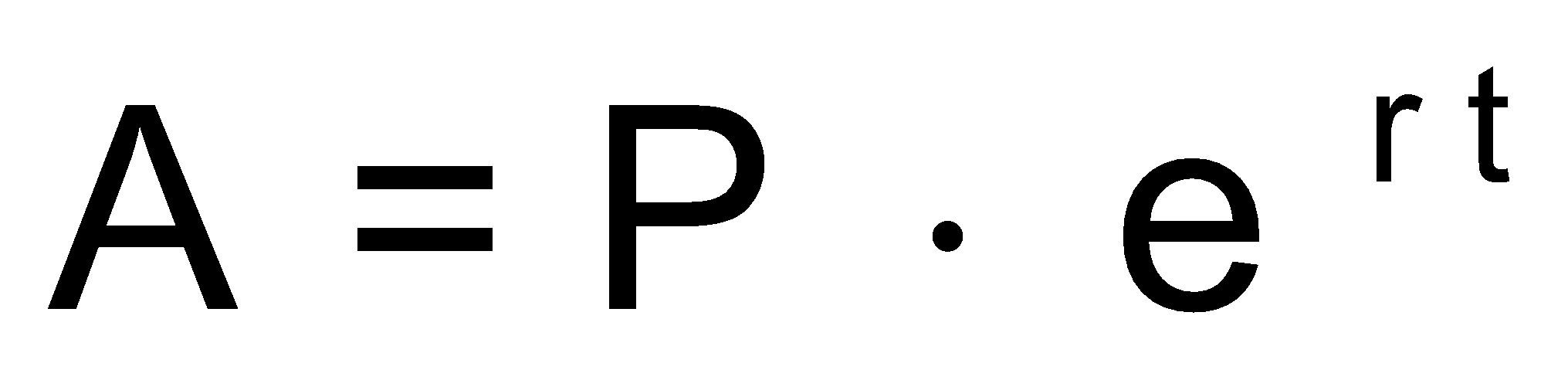 Initial Valueor Principal
A constant ≈ 2.71828
You invest $1,000 earning 6% interest compounded continuously.  How much will you have after 5 years?
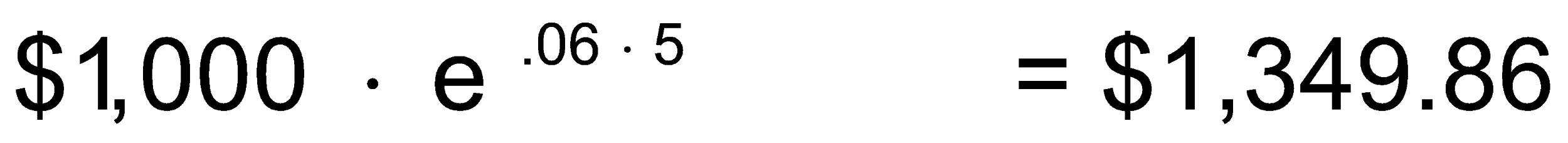 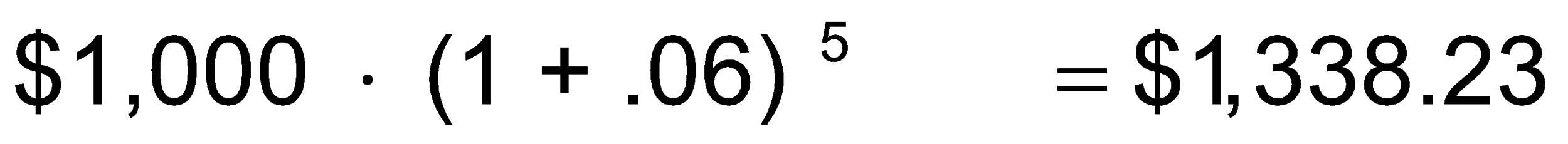 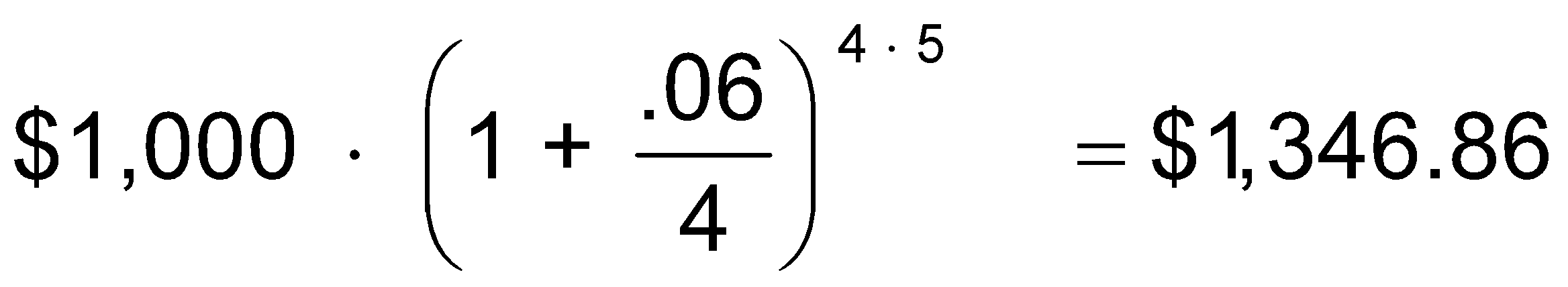 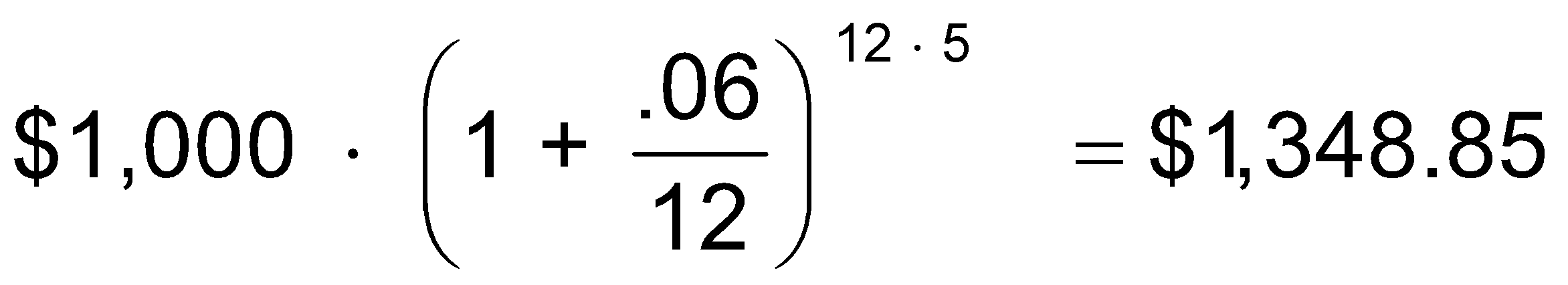 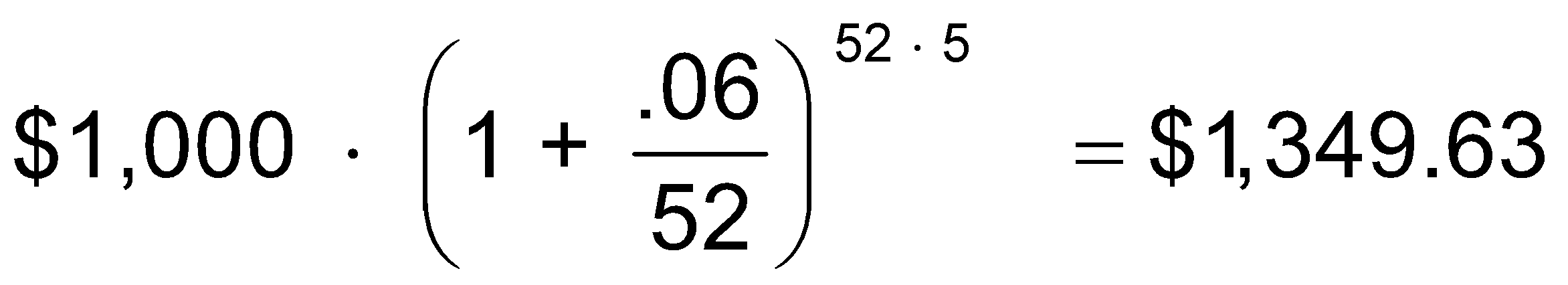 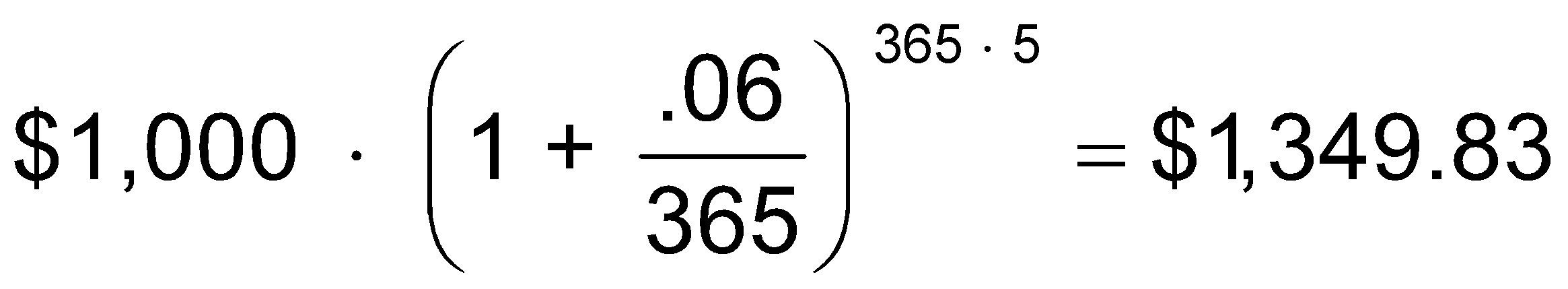 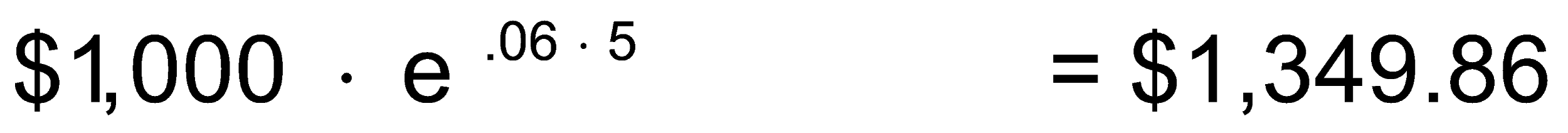 Compound Interest